TOÁN 2
Tập 2
Tuần 22
Bài 64: Luyện tập chung – Tiết 2
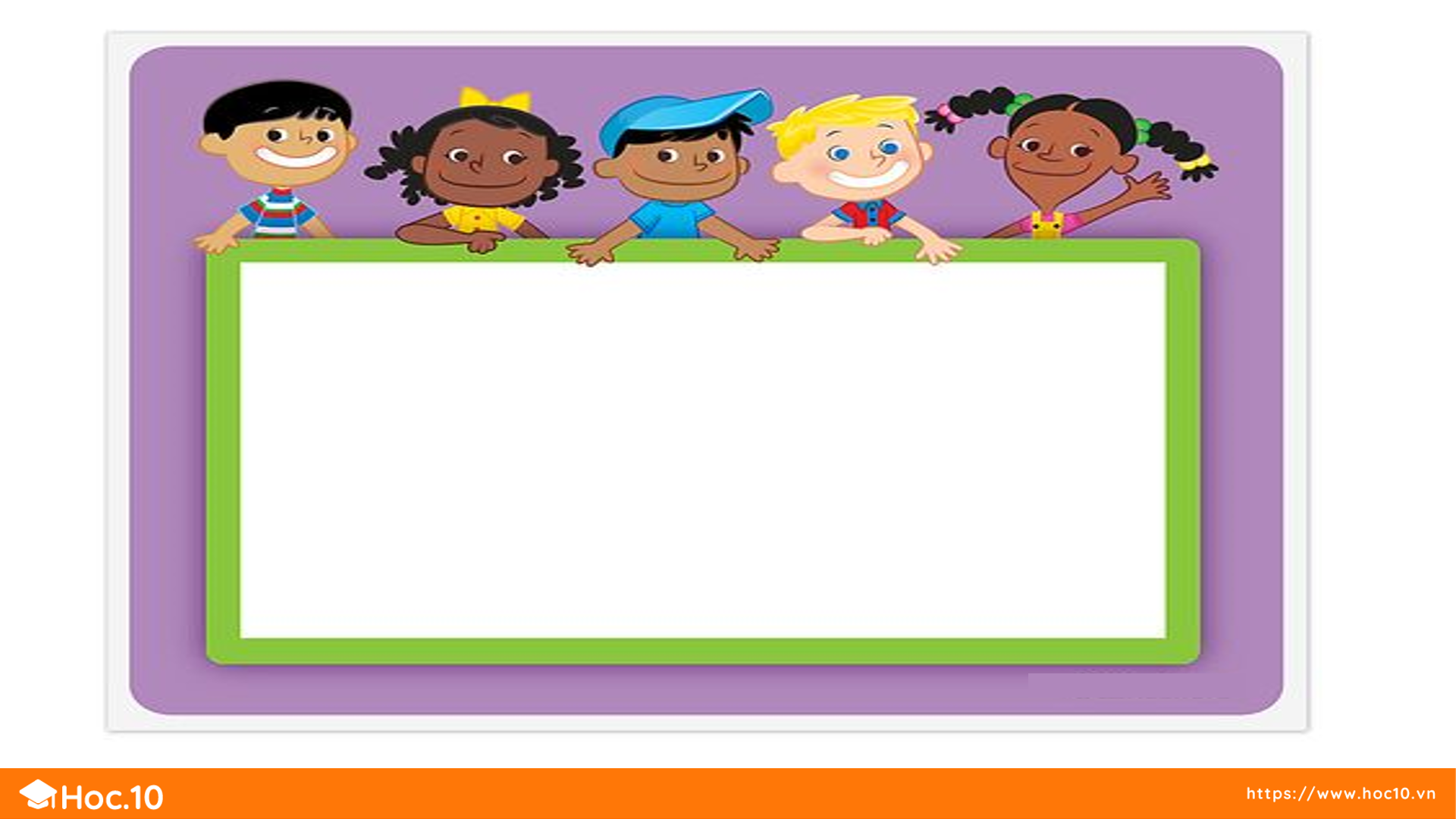 KHỞI ĐỘNG
TRÒ CHƠI: TRUYỀN ĐIỆN
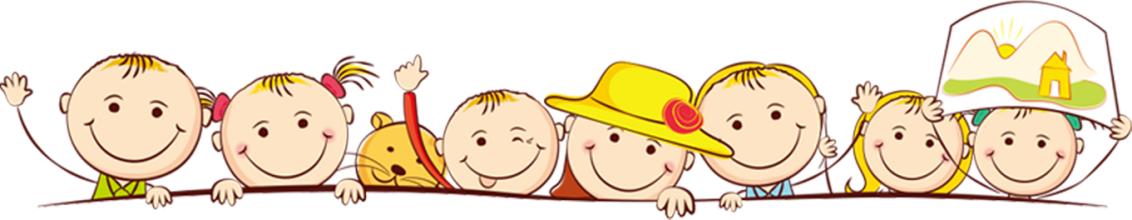 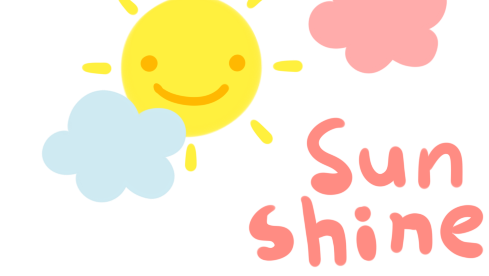 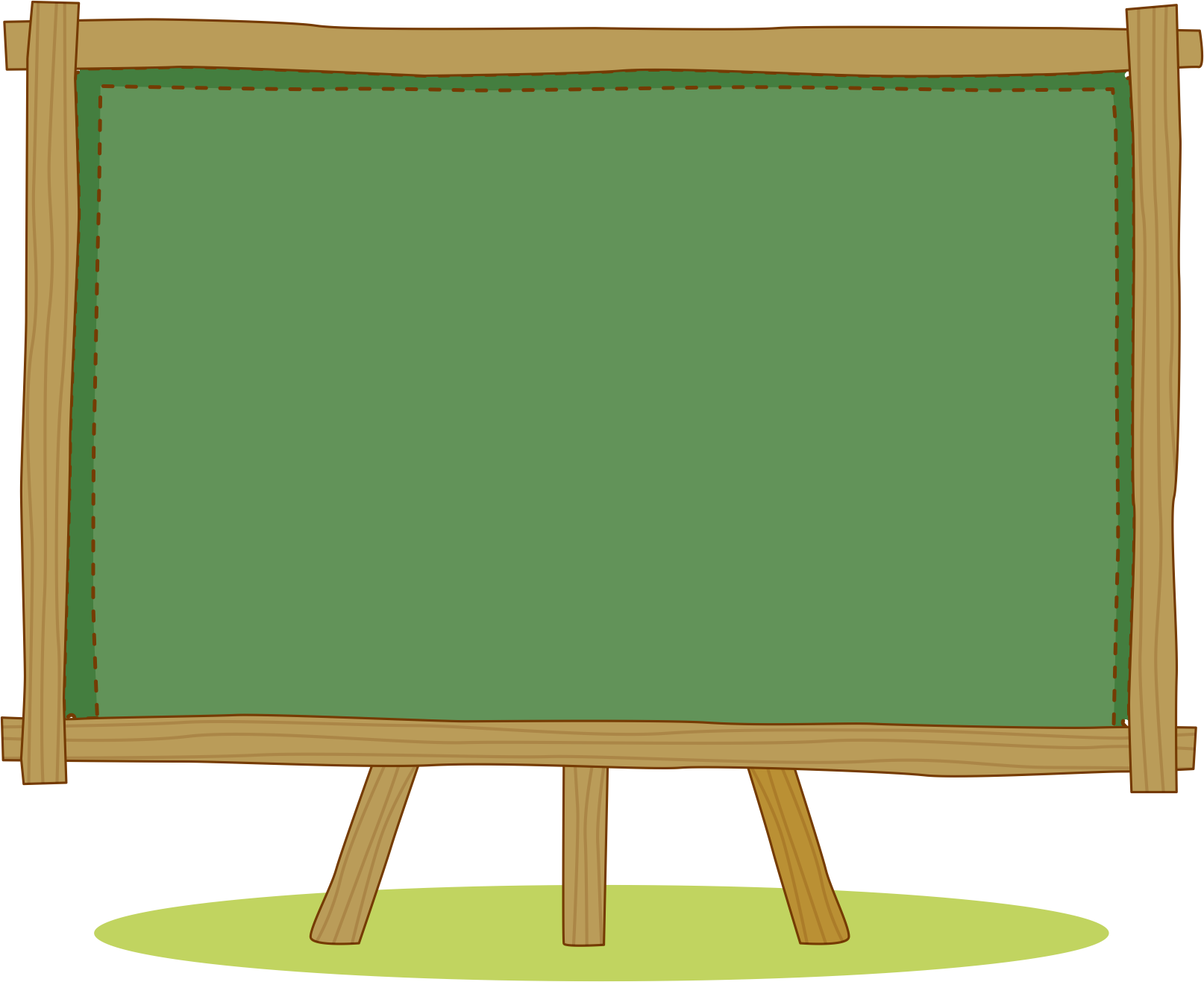 LUYỆN TẬP – 
THỰC HÀNH
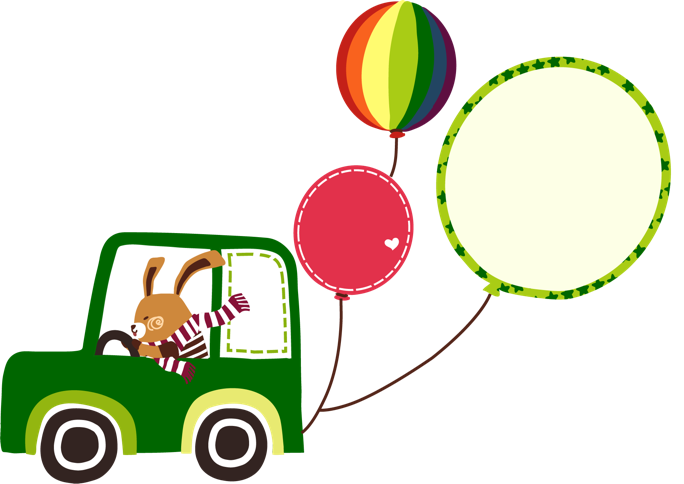 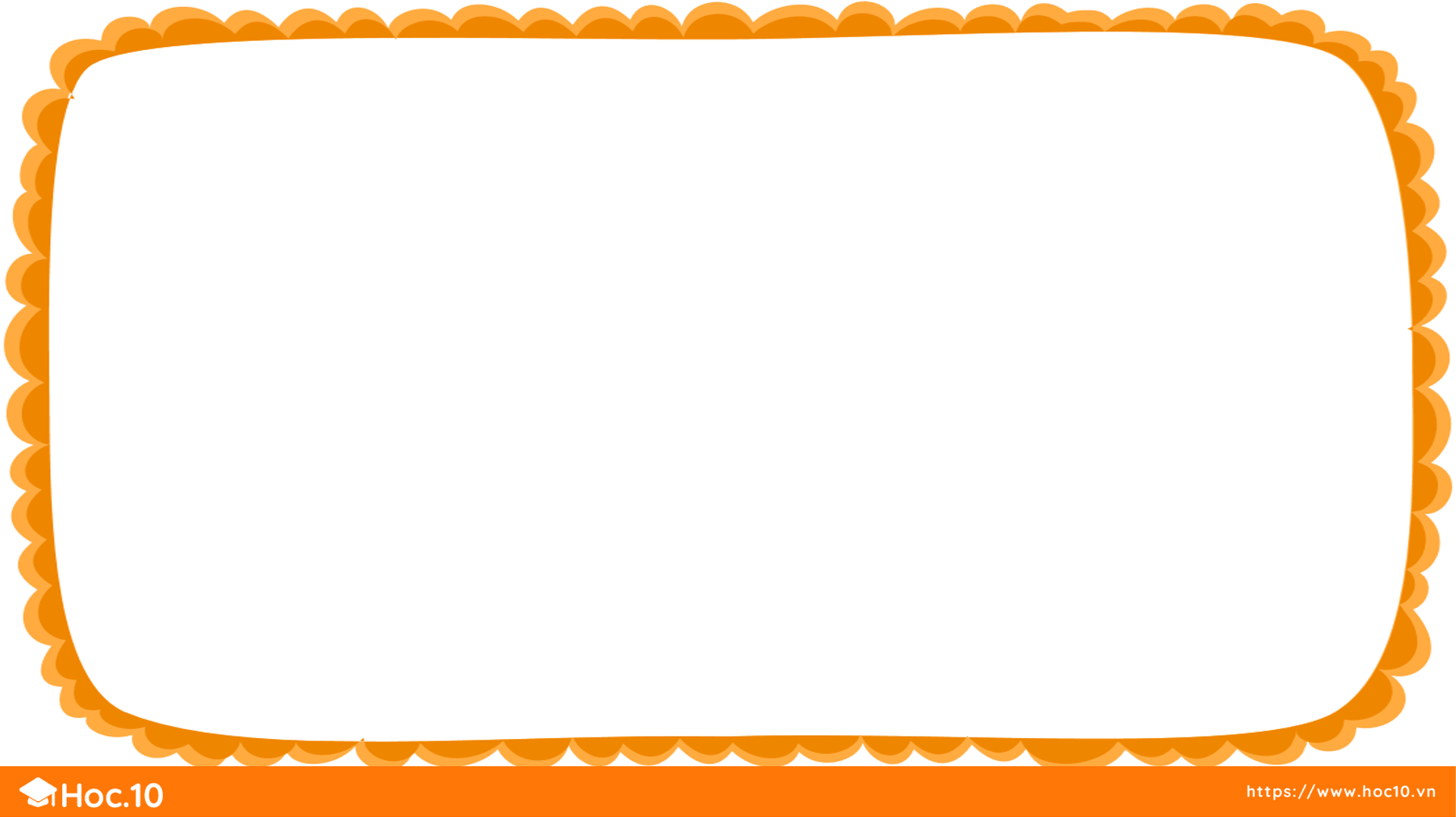 a. Tìm tích, biết hai thừa số là 5 và 9.
4
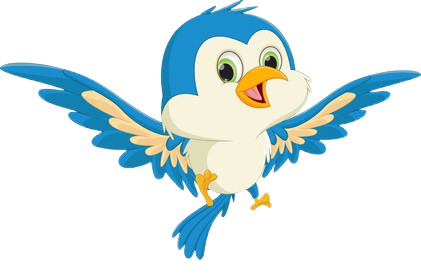 5 x 9 = 45
b. Tìm thương, biết số bị chia là 16, số chia là 2.
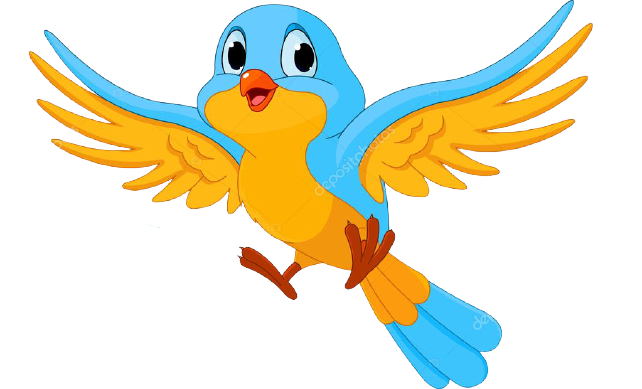 16 : 2 = 8
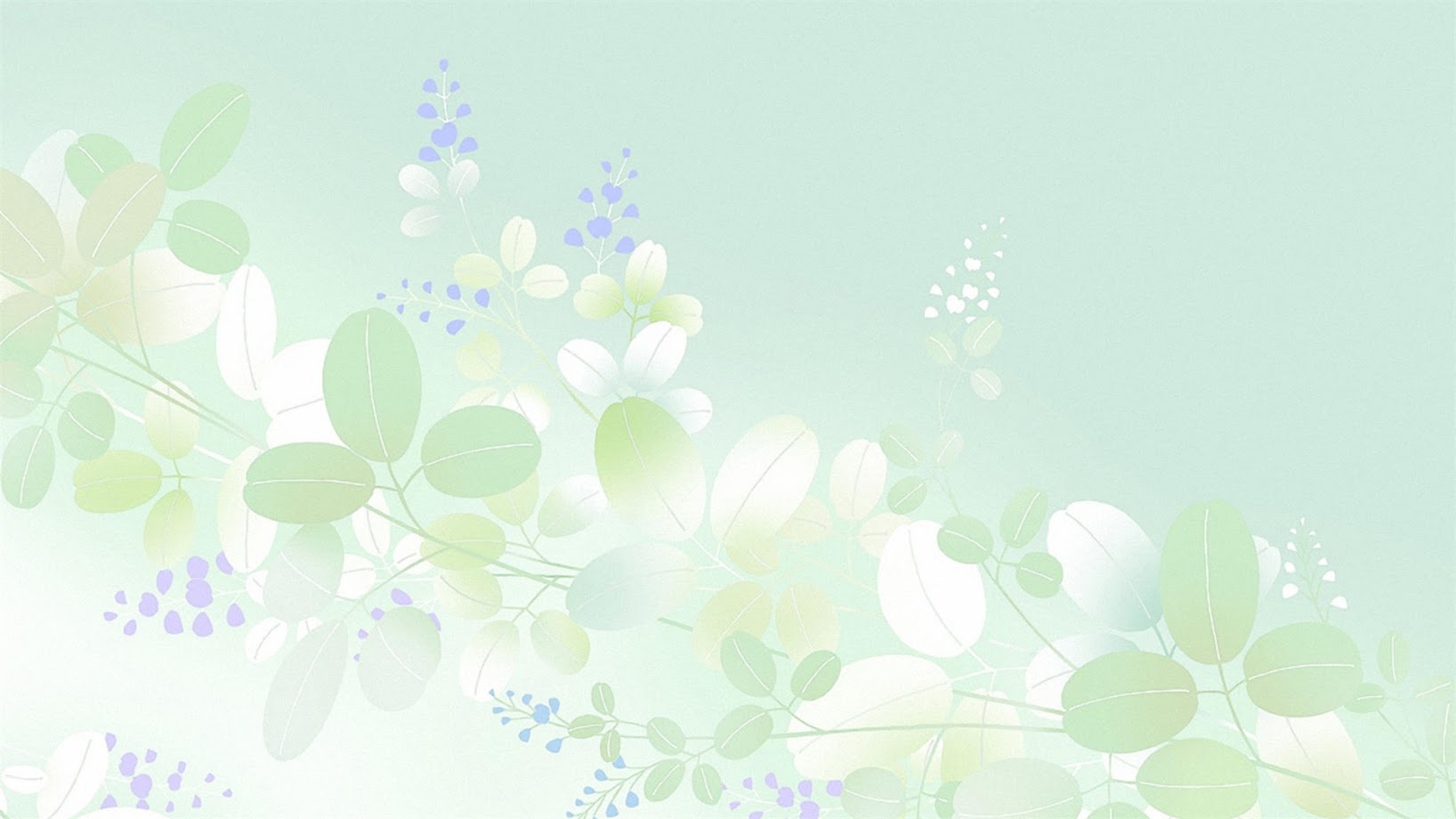 Một trường tiểu học dự kiến trồng 30 cây xanh ở vườn trường.
4
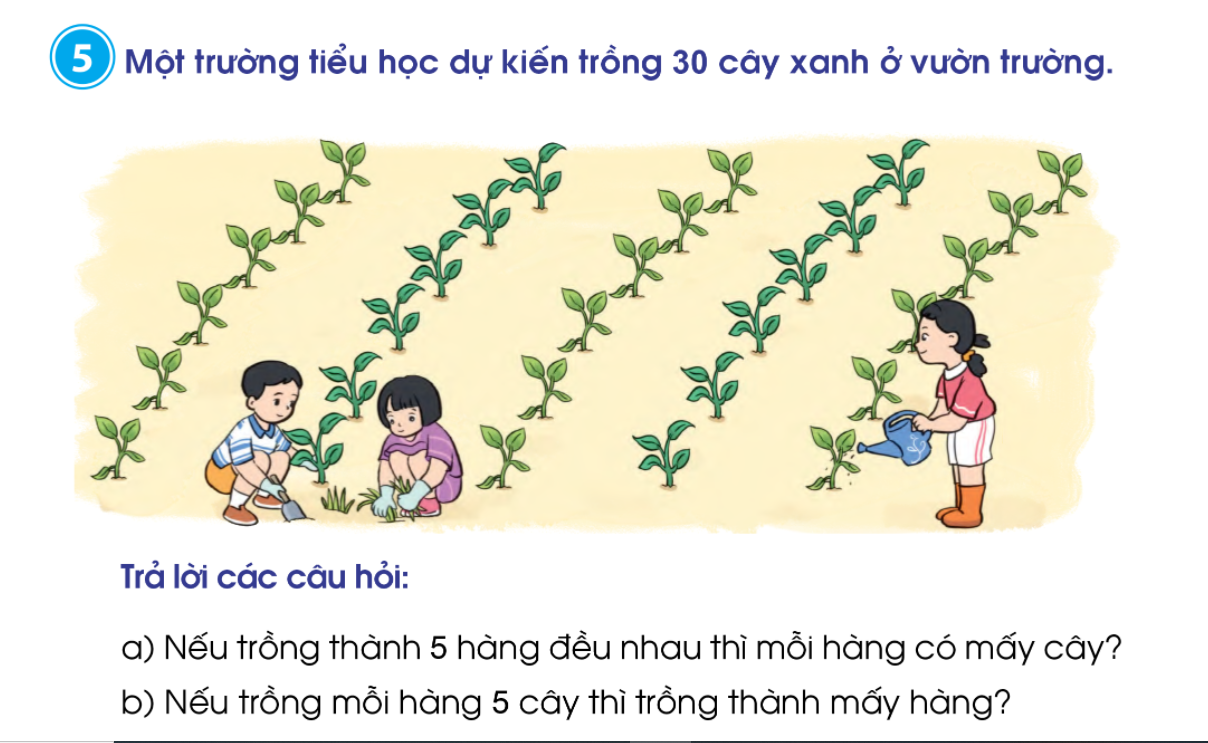 Trả lời các câu hỏi:
a. Nếu trồng thành 5 hàng đều nhau thì mỗi hàng có mấy cây?
b. Nếu trồng mỗi hàng 5 cây thì trồng thành mấy hàng?
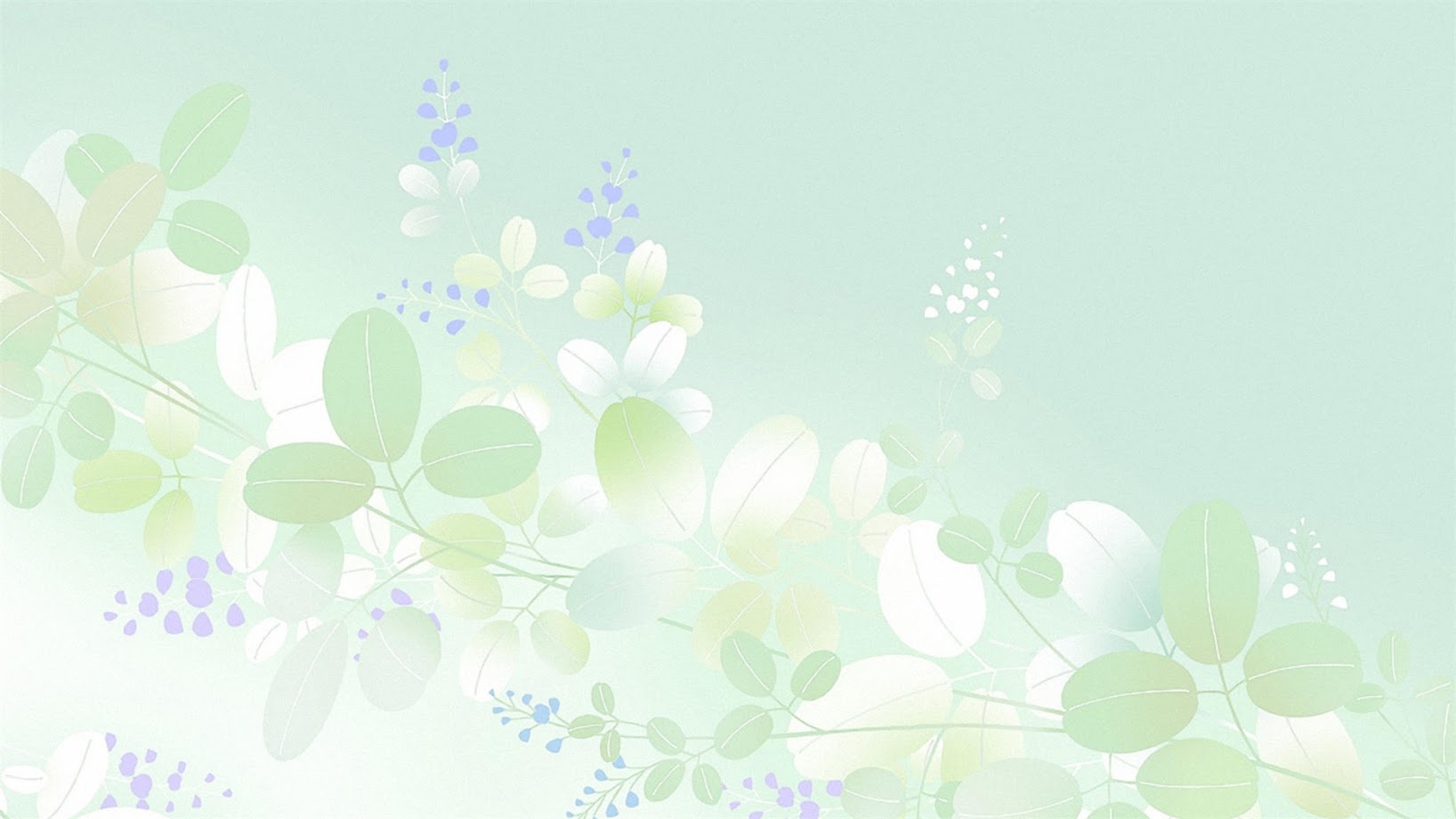 Một trường tiểu học dự kiến trồng 30 cây xanh ở vườn trường.
4
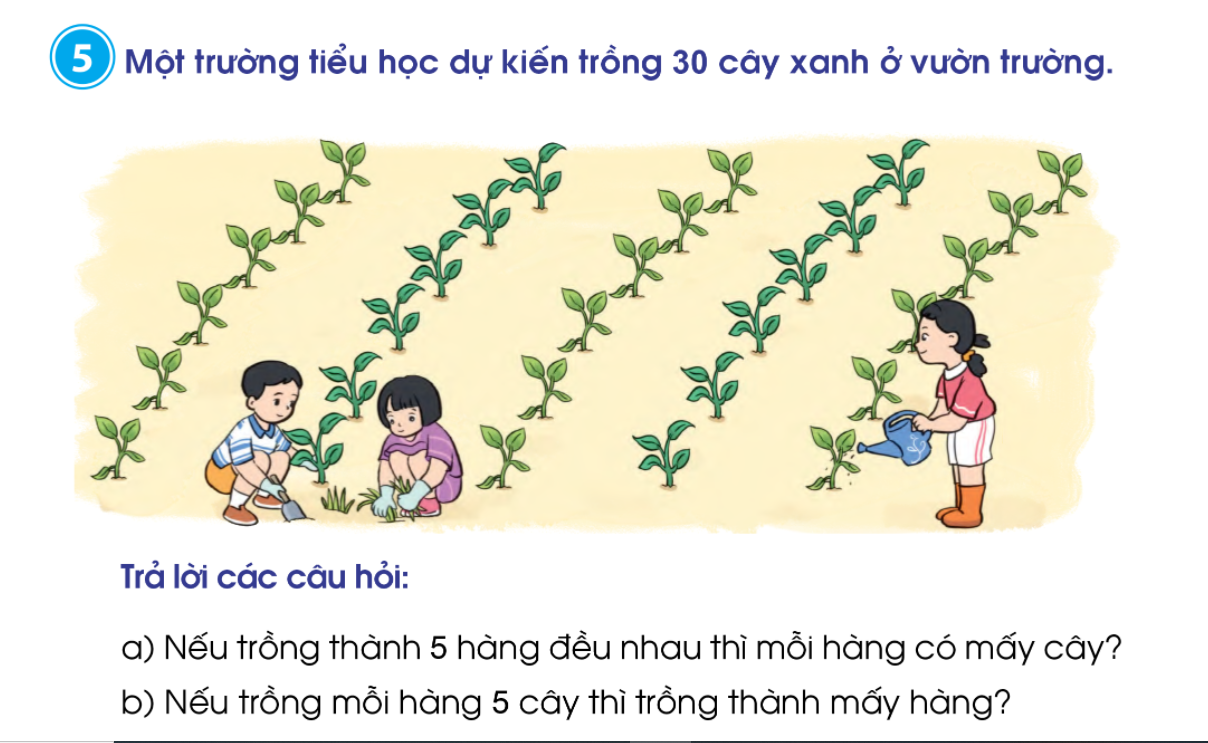 a. Nếu trồng thành 5 hàng đều nhau thì mỗi hàng có mấy cây?
Có 30 cây xanh, trồng thành 5 hàng đều nhau.
Ta có phép chia 30 : 5 = 6
Vậy mỗi hàng có 6 cây.
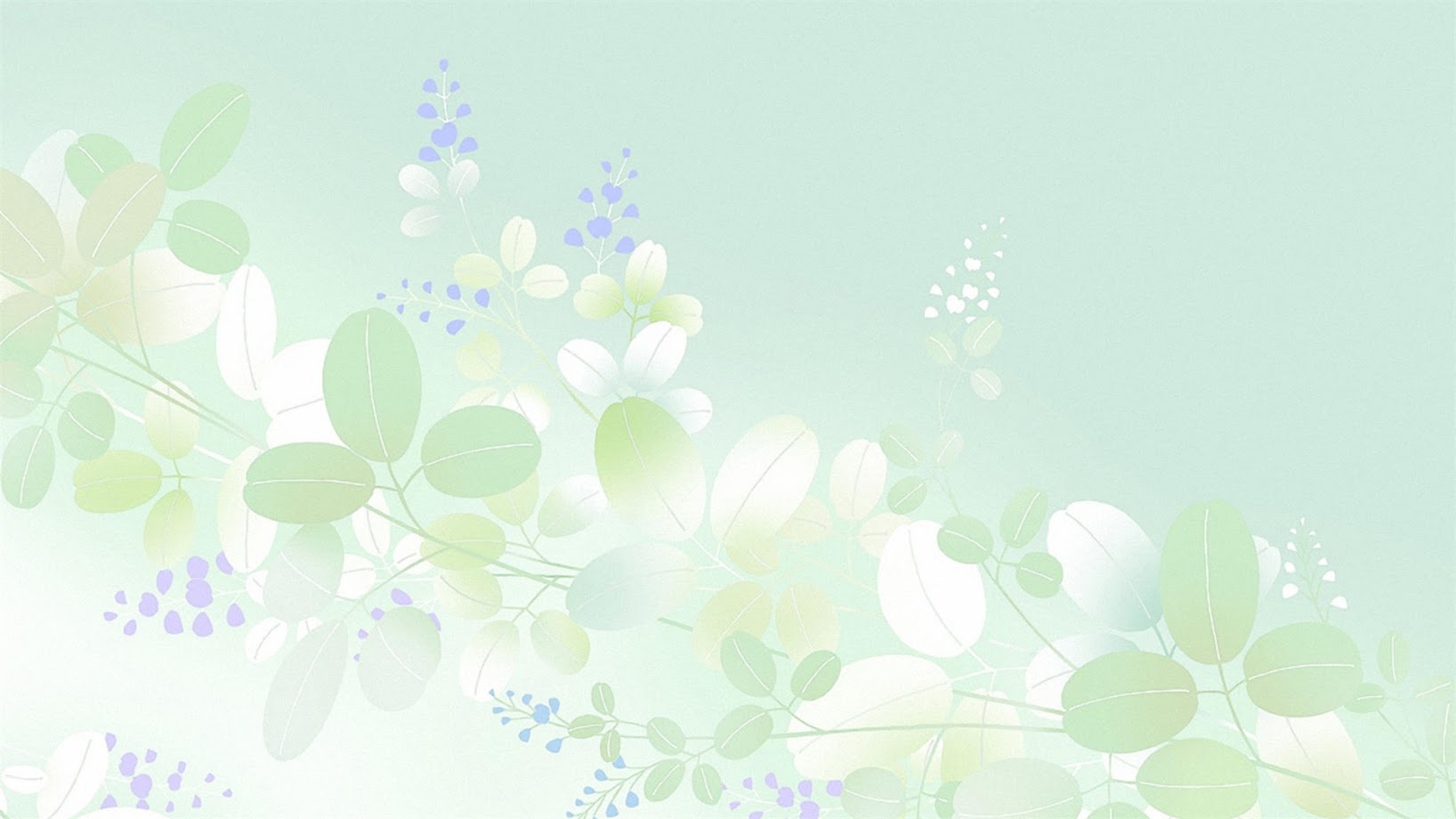 Một trường tiểu học dự kiến trồng 30 cây xanh ở vườn trường.
4
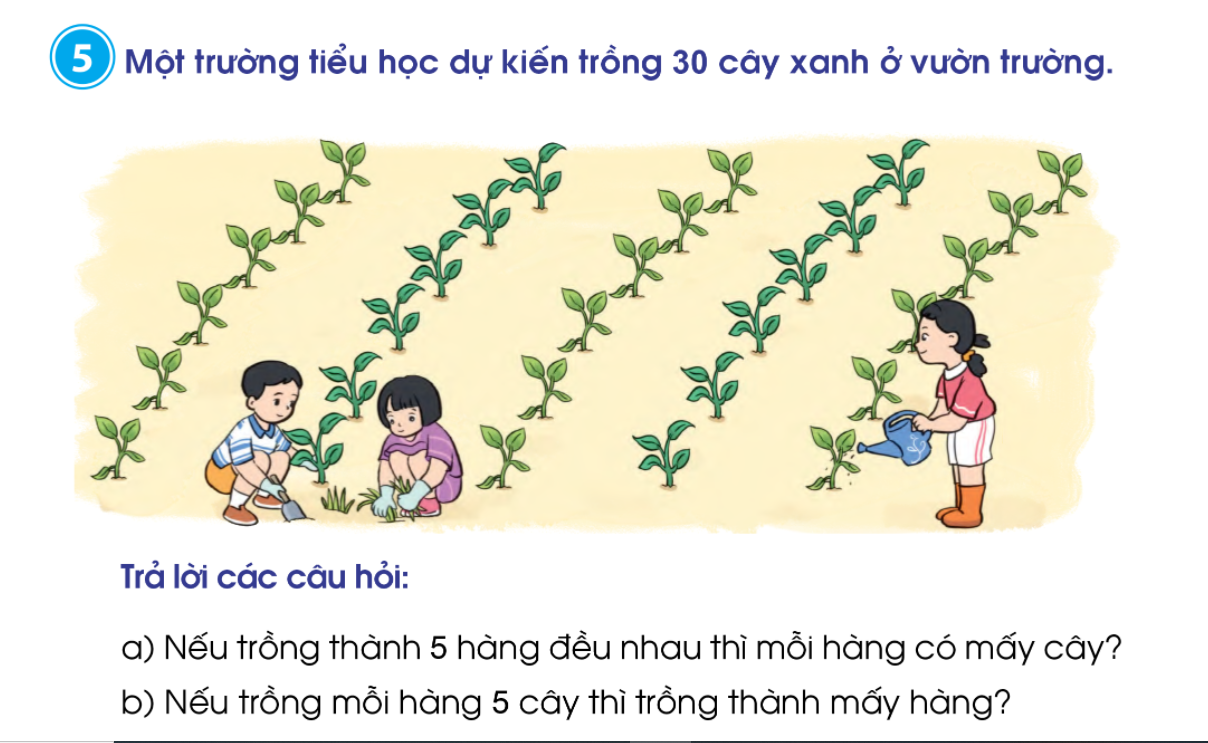 b. Nếu trồng mỗi hàng 5 cây thì trồng thành mấy hàng?
Có 30 cây xanh, trồng mỗi hàng 5 cây.
Ta có phép chia 30 : 5 = 6
Vậy trồng được thành 6 hàng.
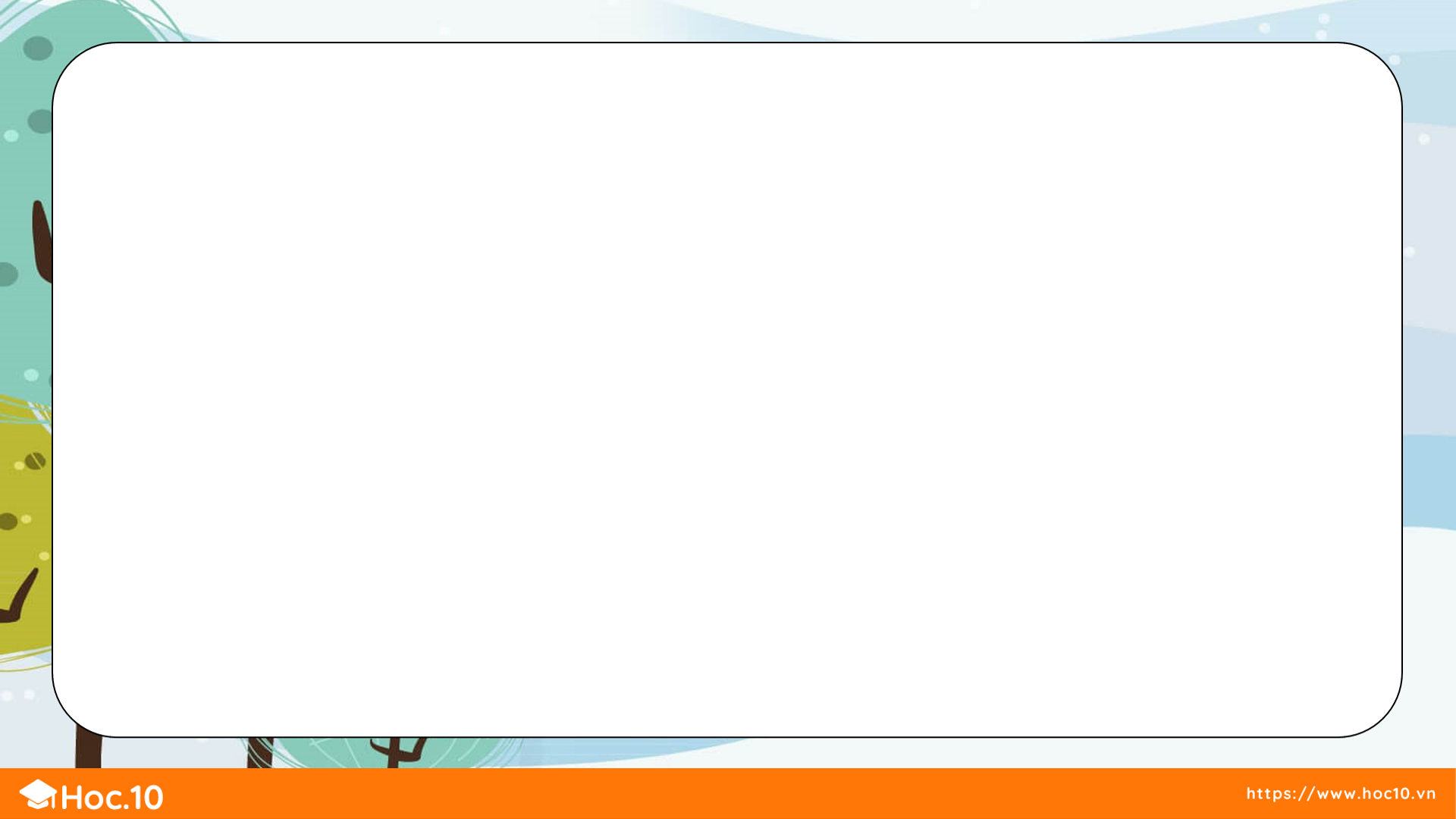 6
Nêu các phép nhân, phép chia thích hợp với mỗi tranh vẽ:
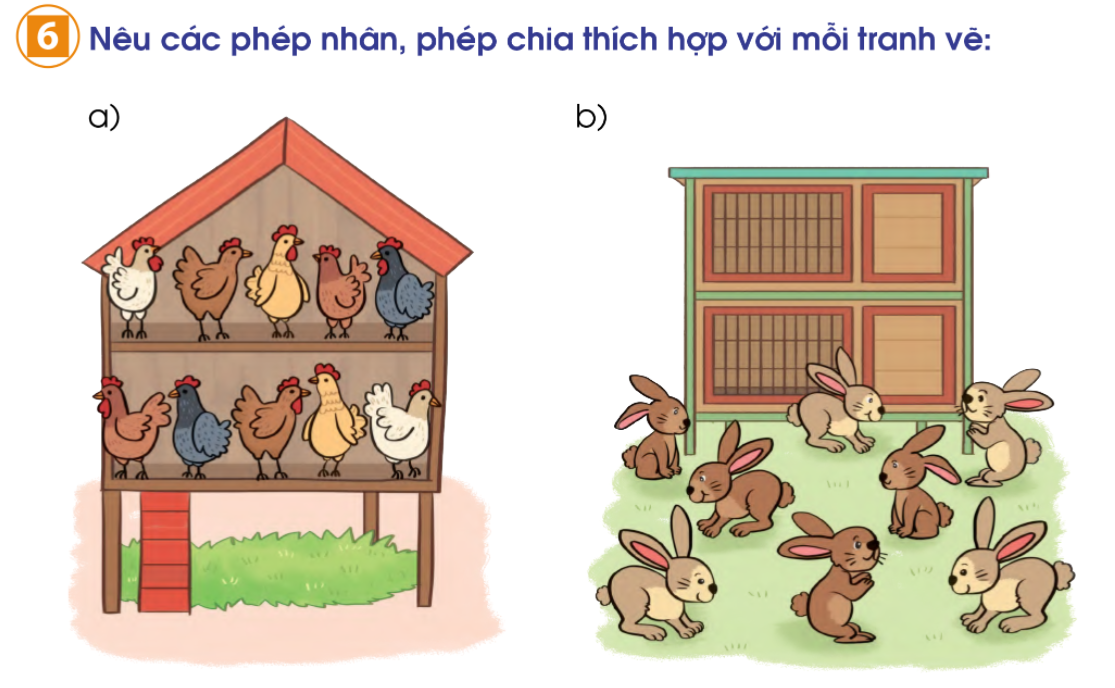 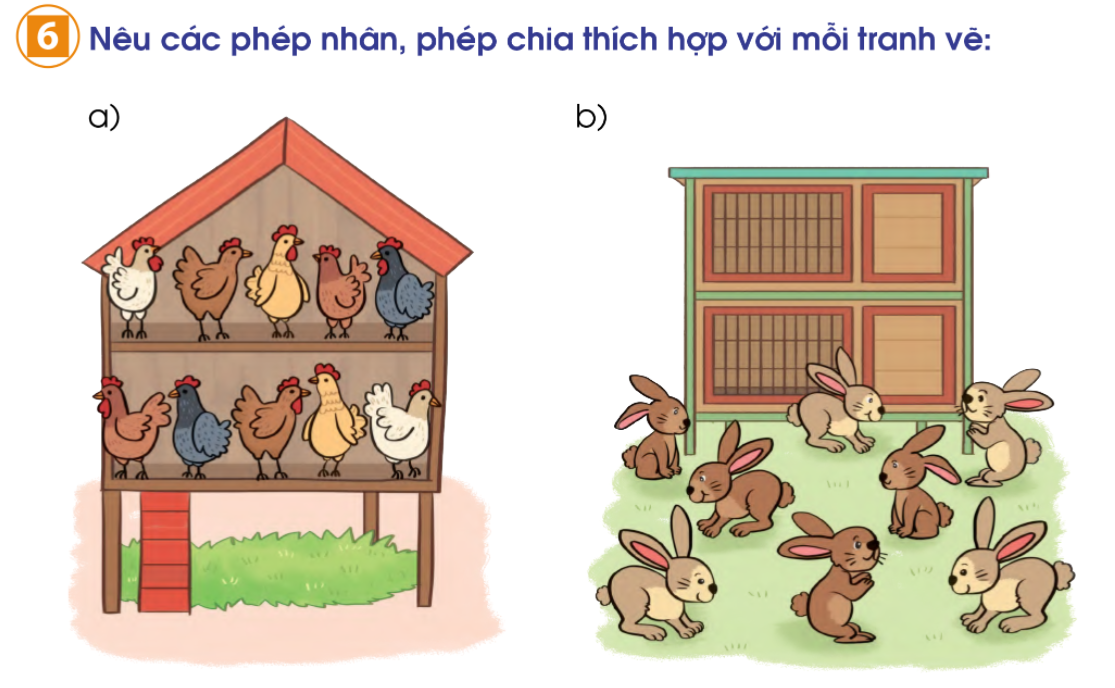 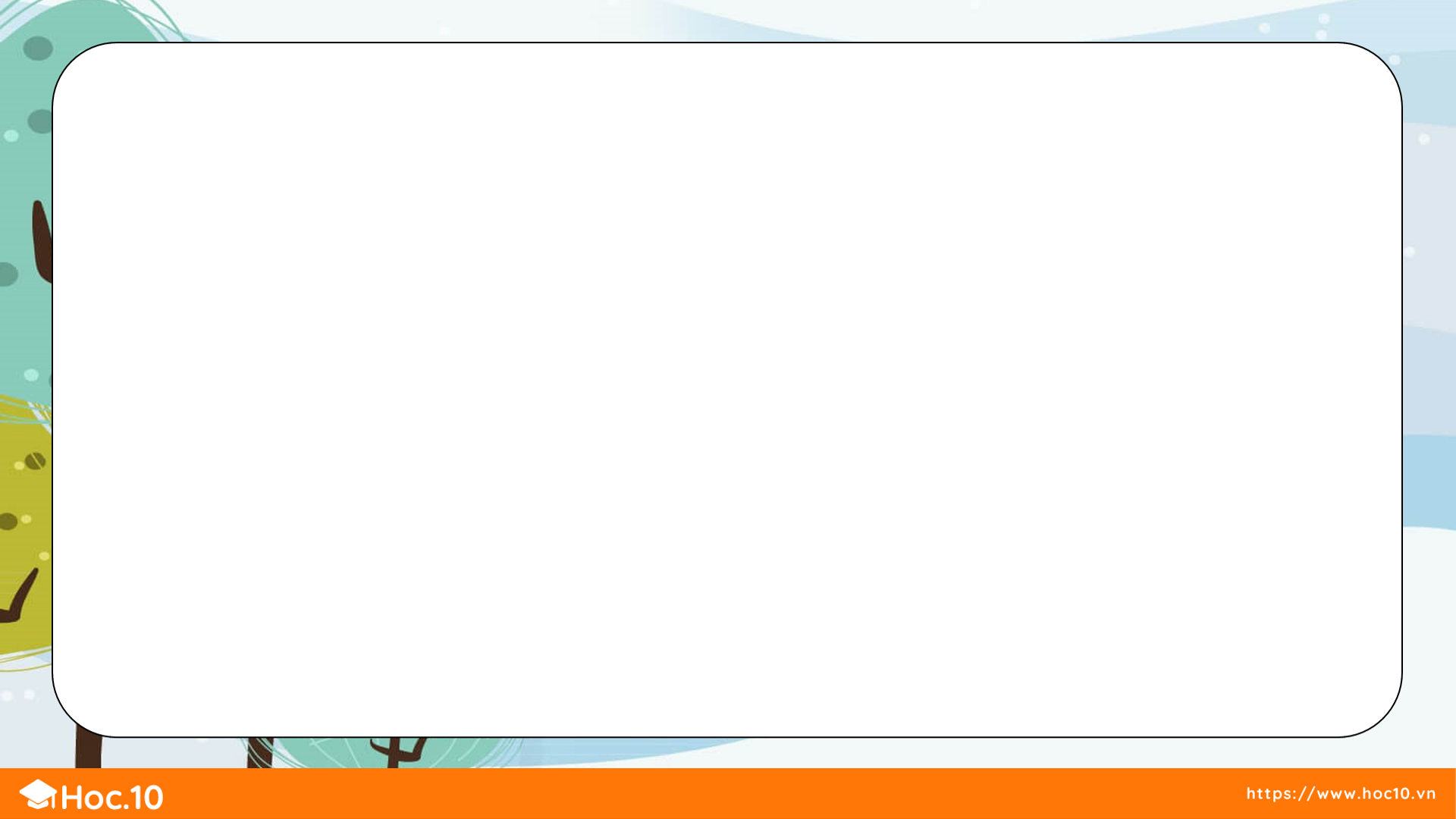 6
Nêu các phép nhân, phép chia thích hợp với mỗi tranh vẽ:
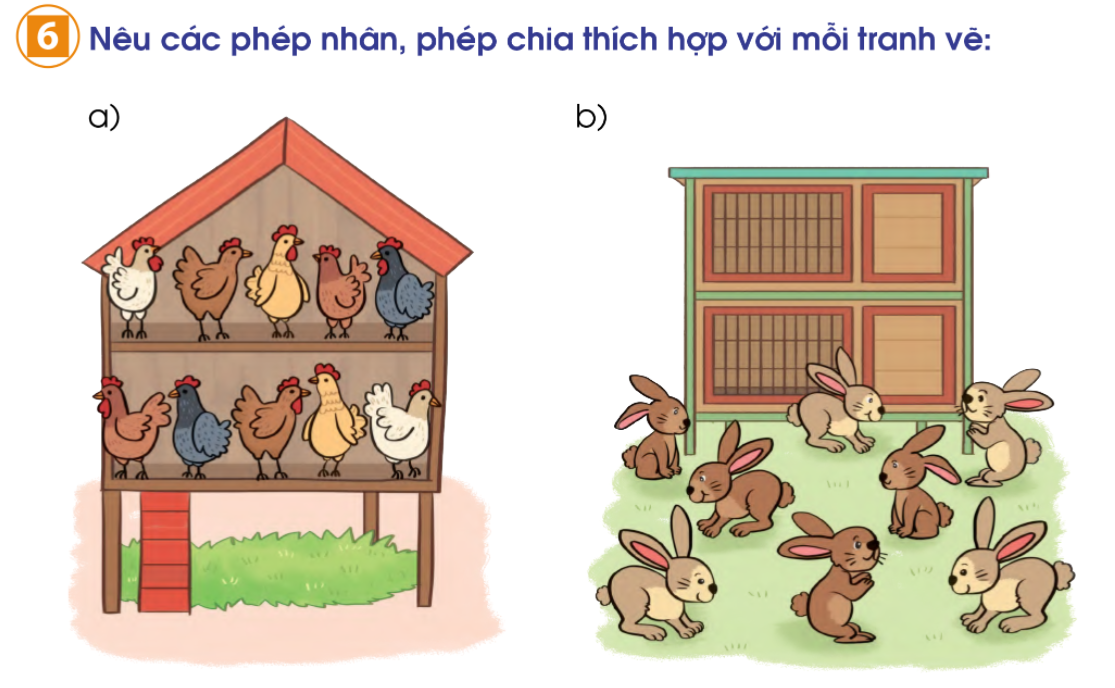 :       =
x       =
:       =
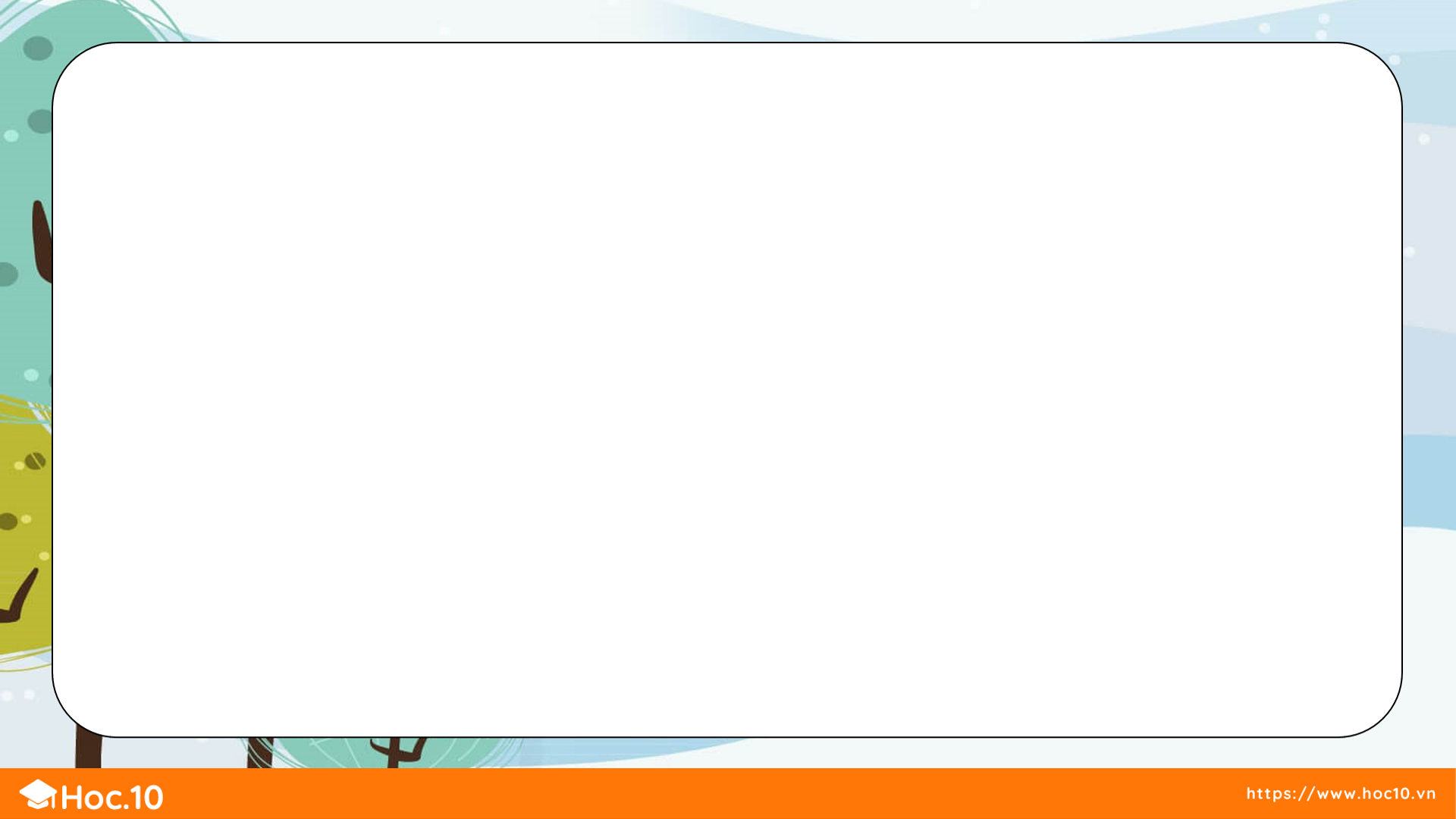 6
Nêu các phép nhân, phép chia thích hợp với mỗi tranh vẽ:
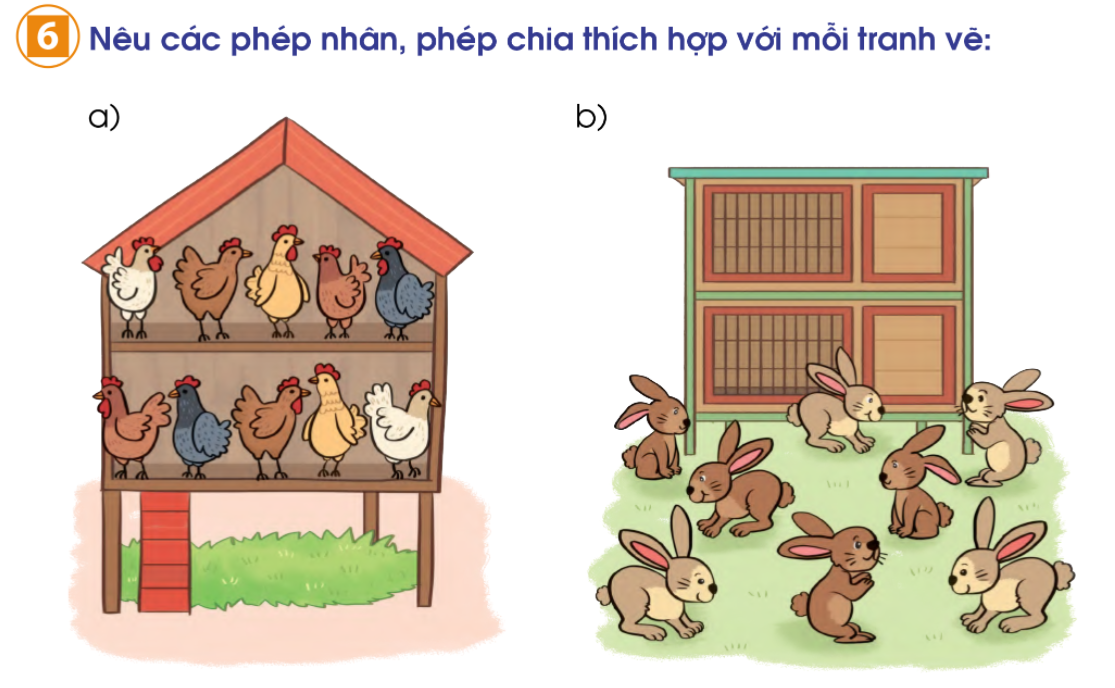 x       =
:       =
x       =
:       =
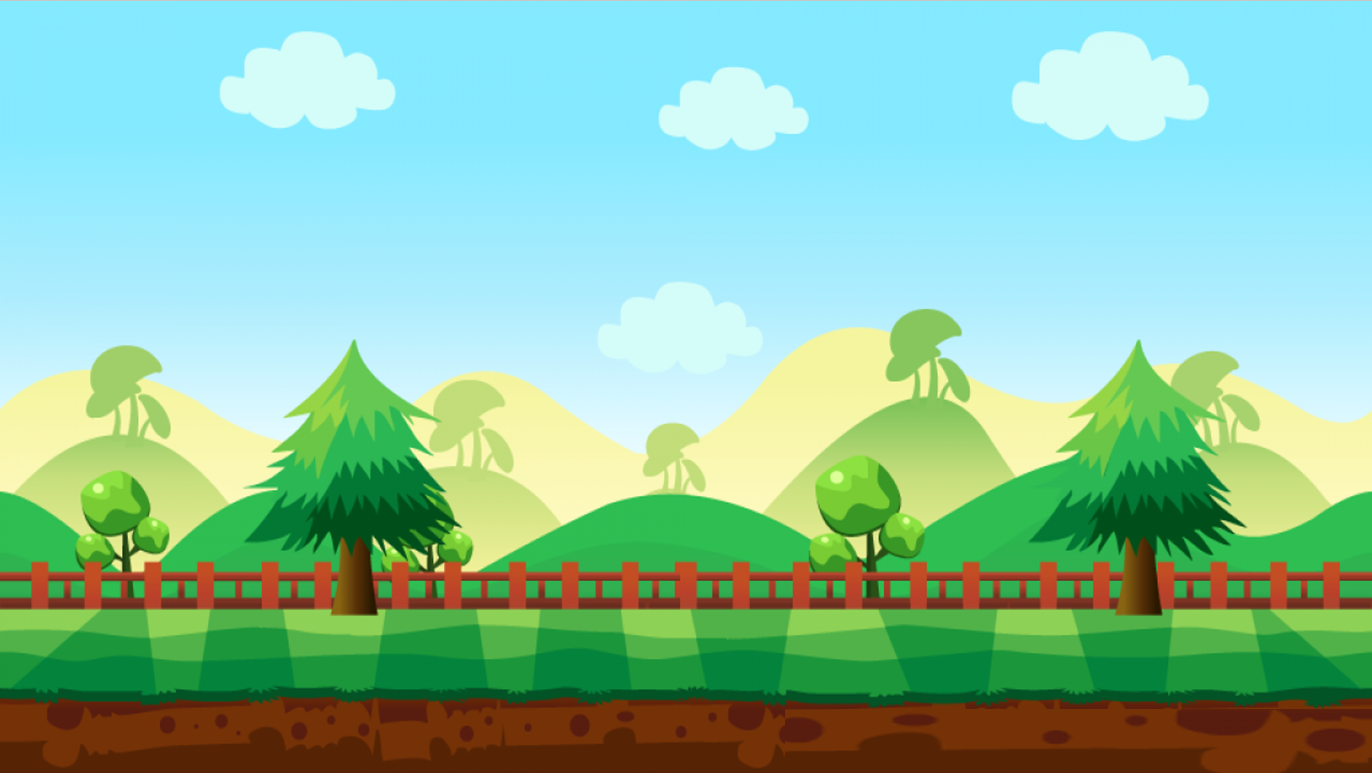 TRÒ CHƠI
 ĐÀO VÀNG
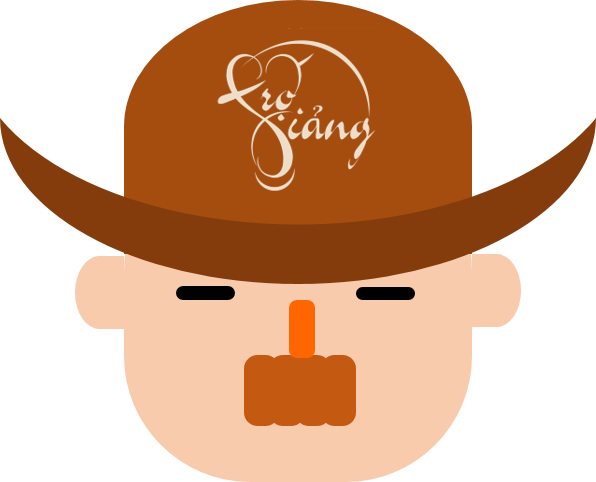 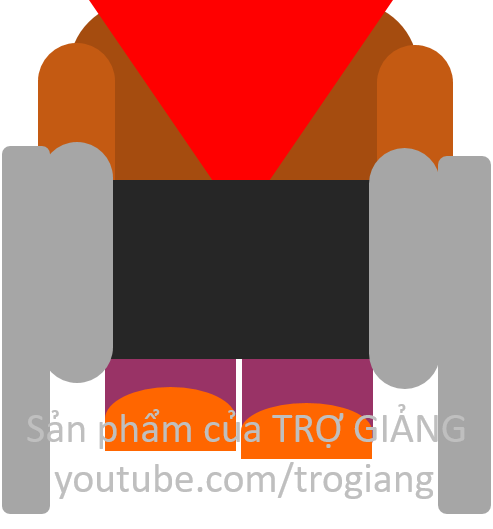 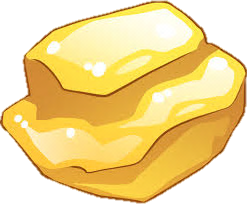 BẮT ĐẦU
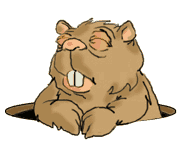 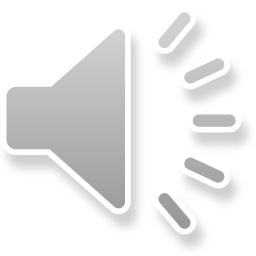 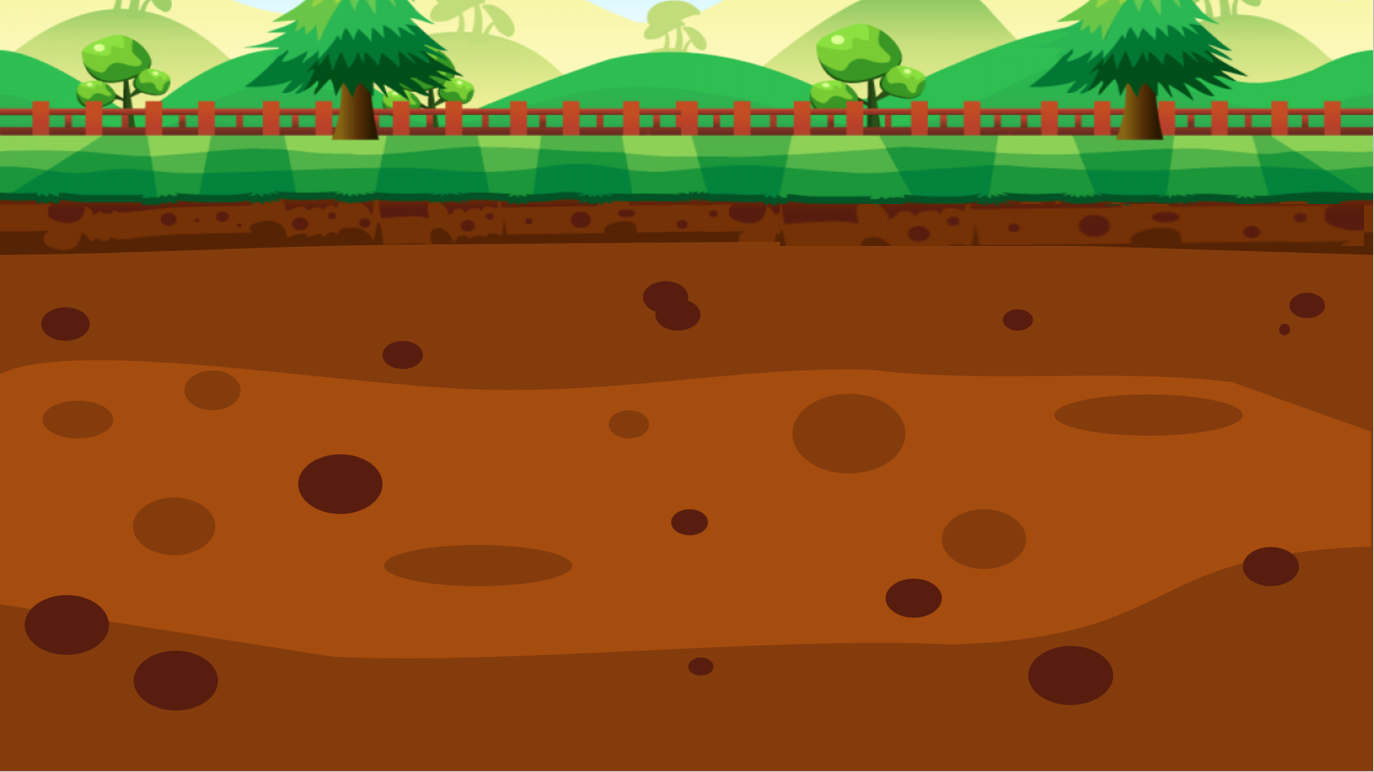 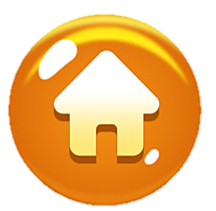 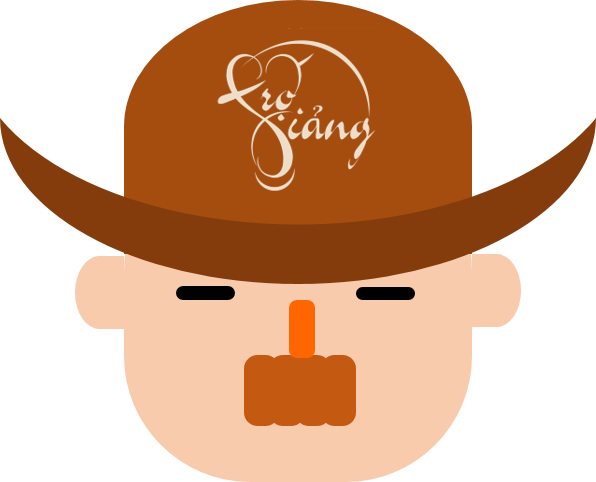 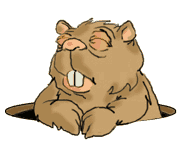 100$
150$
50$
20$
10$
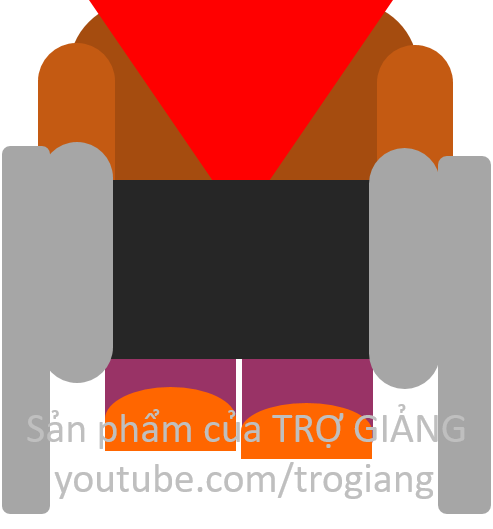 10$
100$
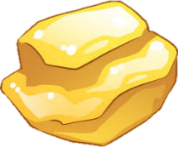 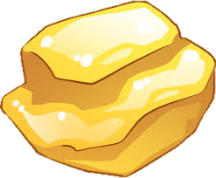 150$
20$
50$
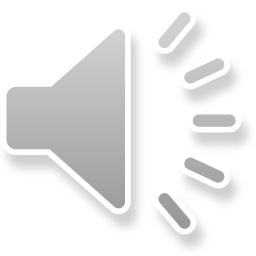 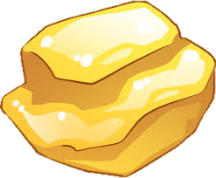 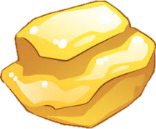 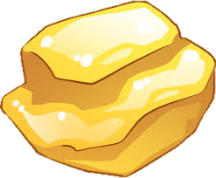 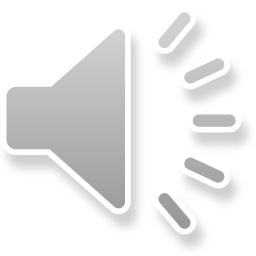 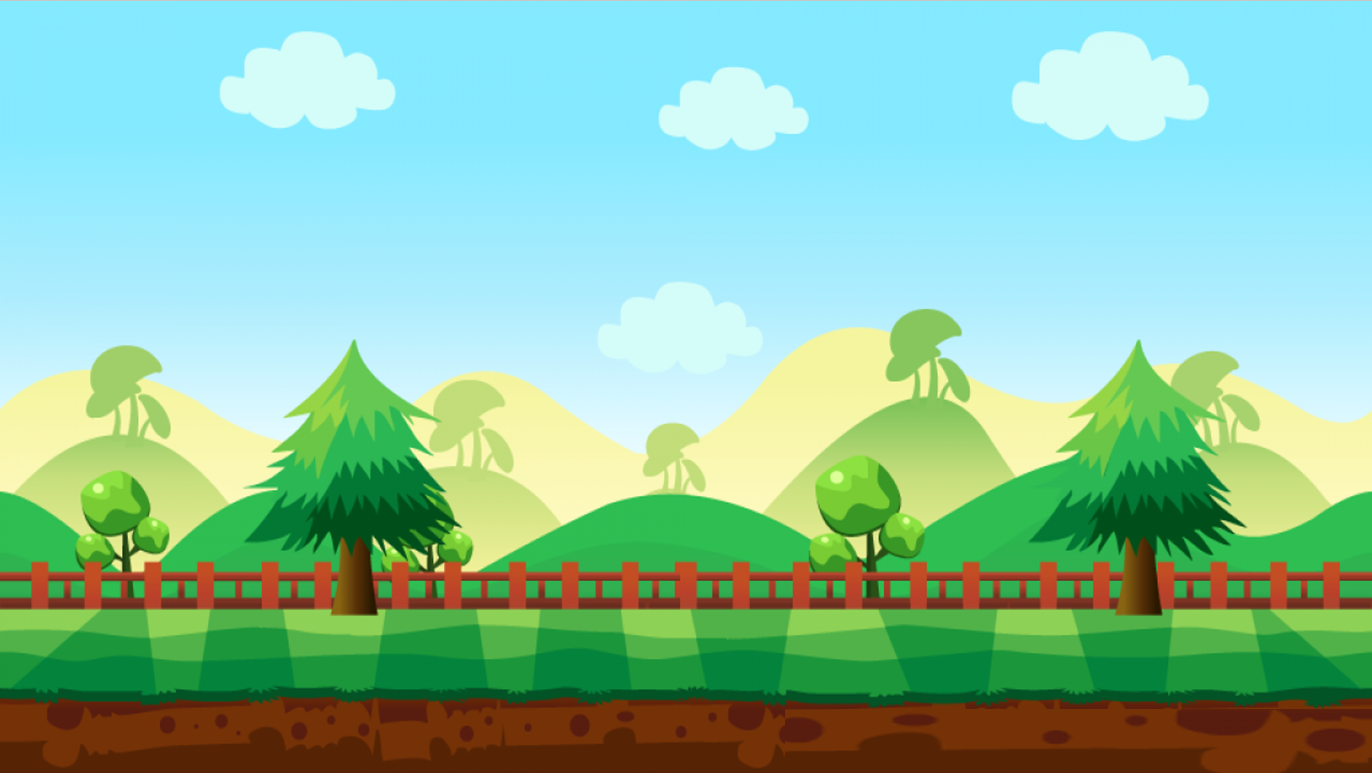 Tìm tích biết hai thừa số lần lượt là 5 và 7.
5 x 7 = 35
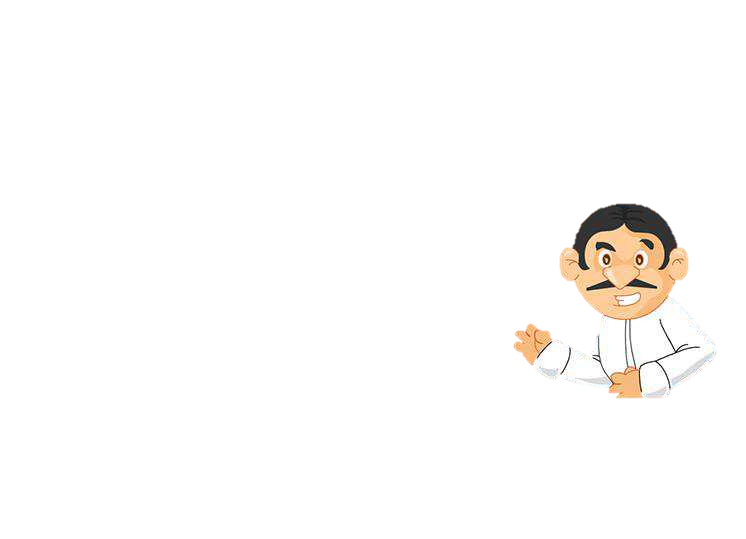 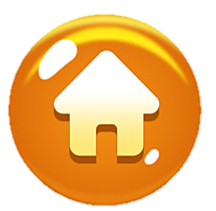 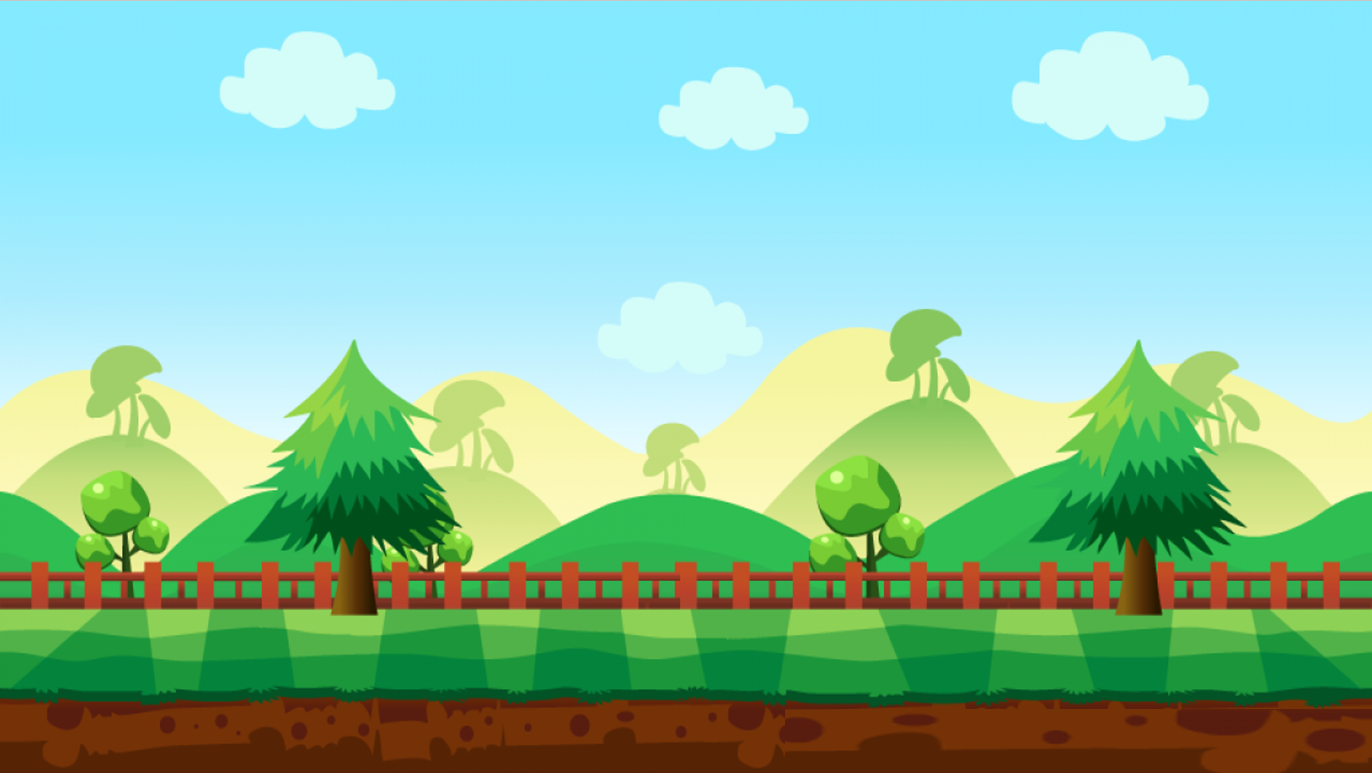 Tìm thương biết, số bị chia và số chia lần lượt là: 16 và 2.
16 : 2 = 8
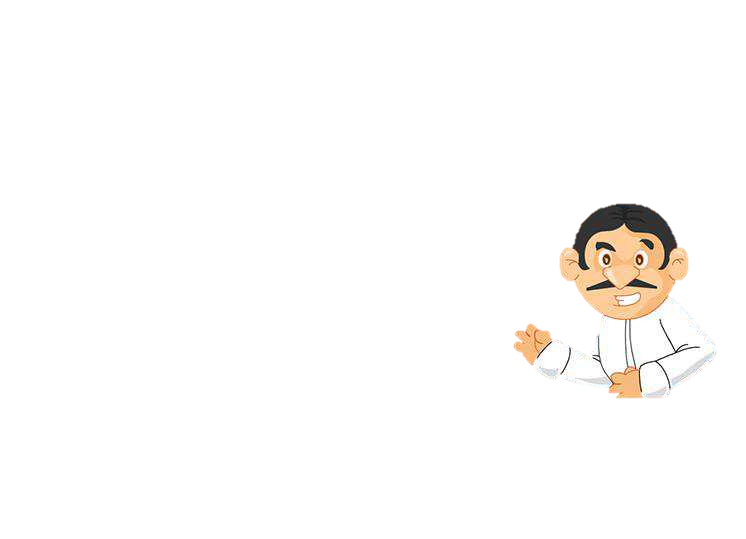 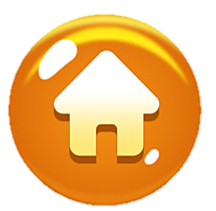 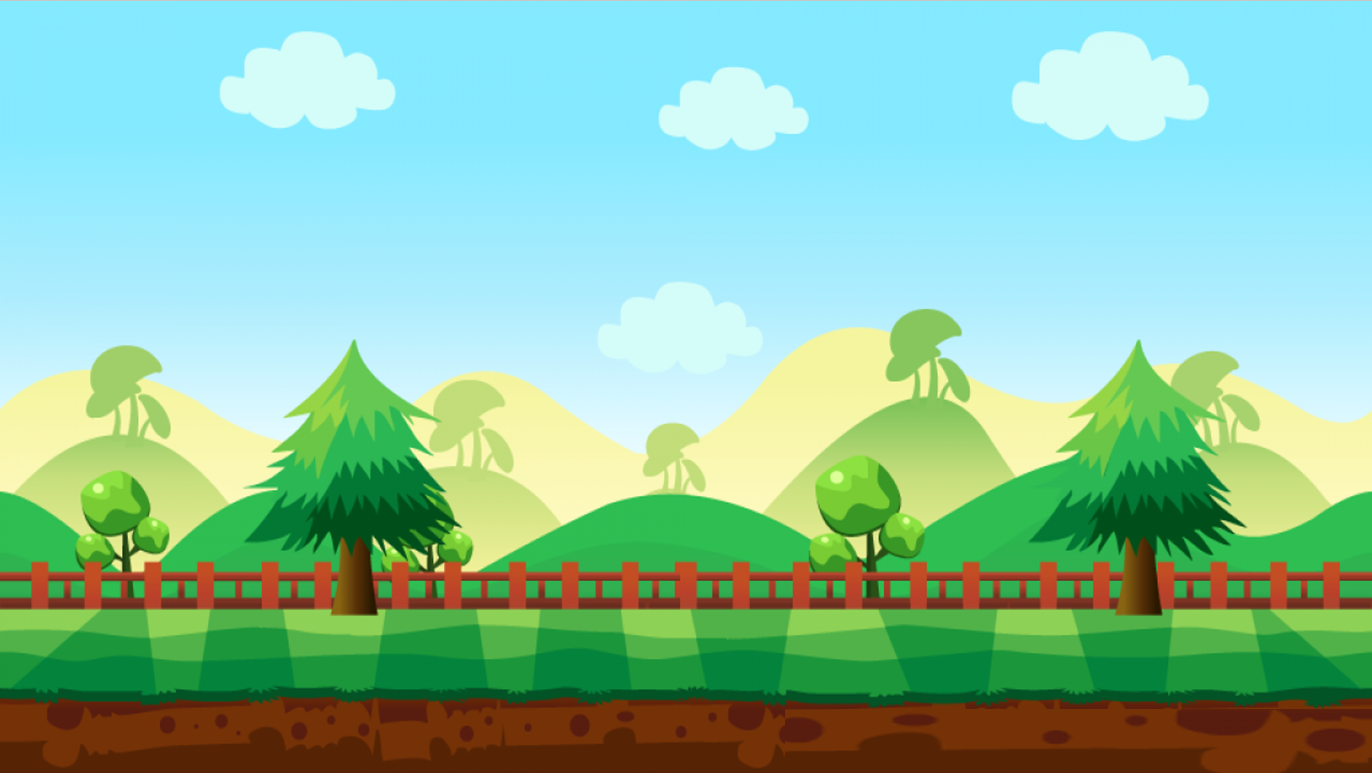 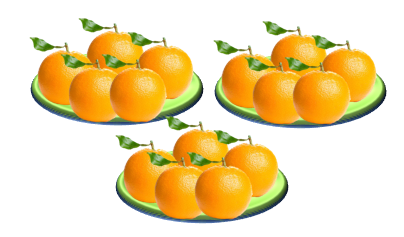 Viết phép chia thích hợp với tranh bên:
15 : 3 = 5
15 : 5 = 3
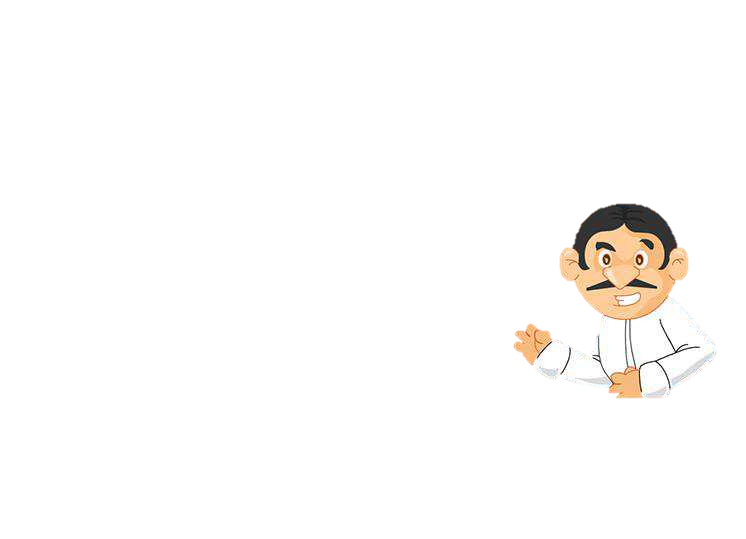 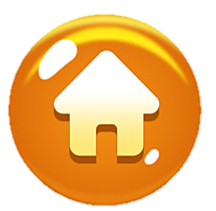 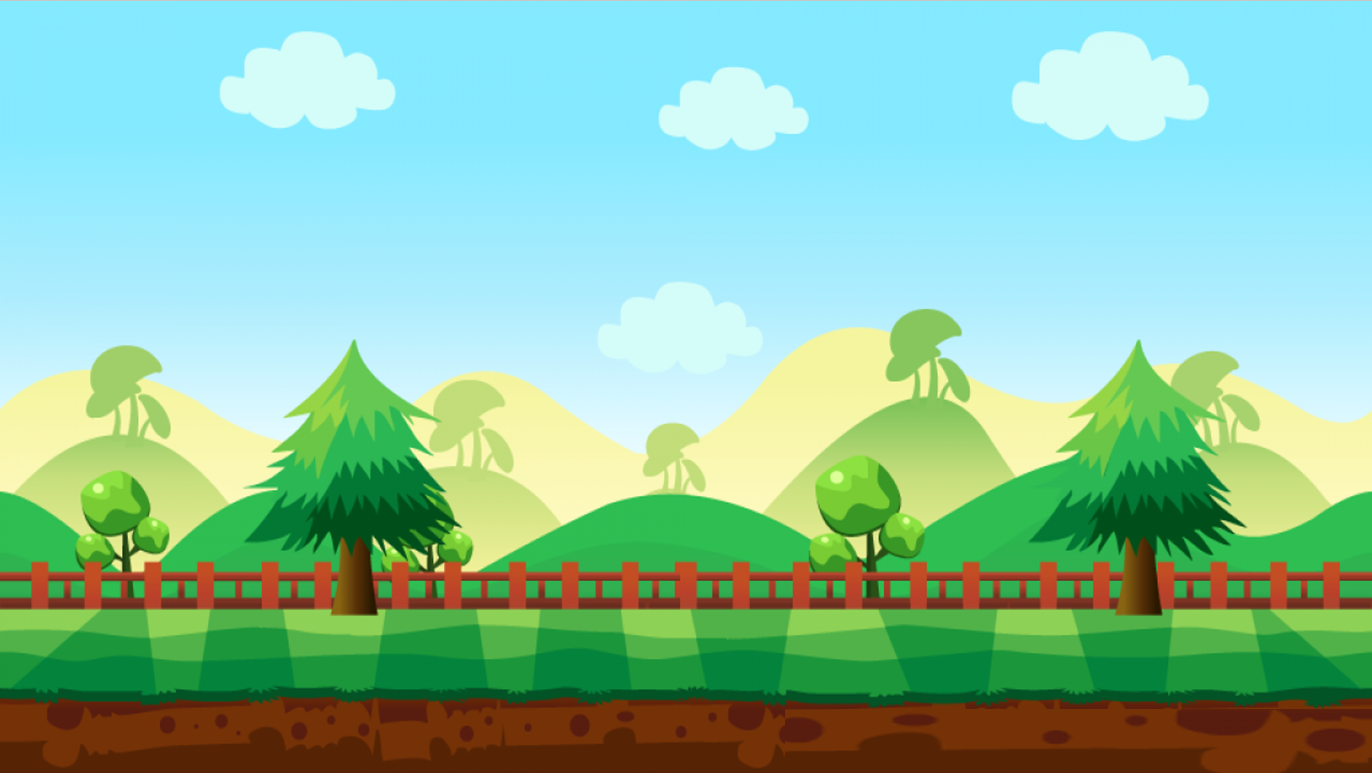 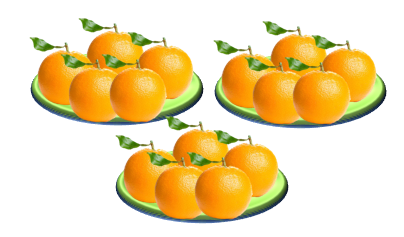 Viết phép nhân thích hợp với tranh bên:
5 x 3 = 15
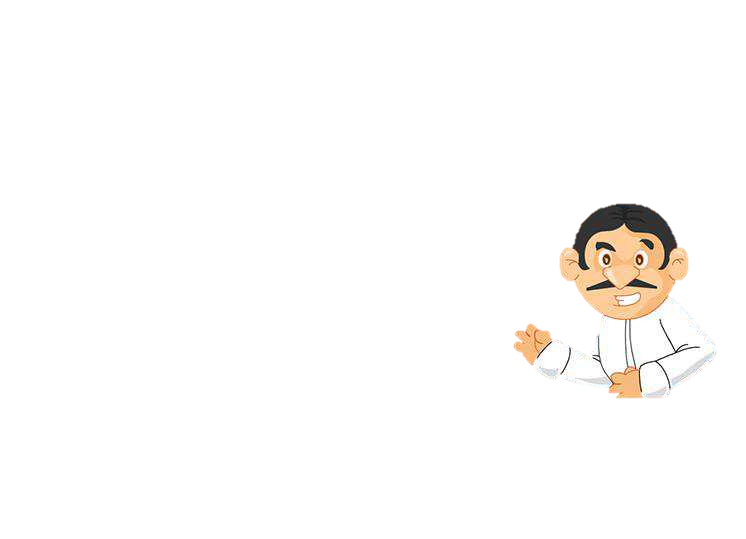 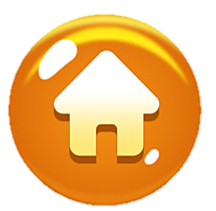 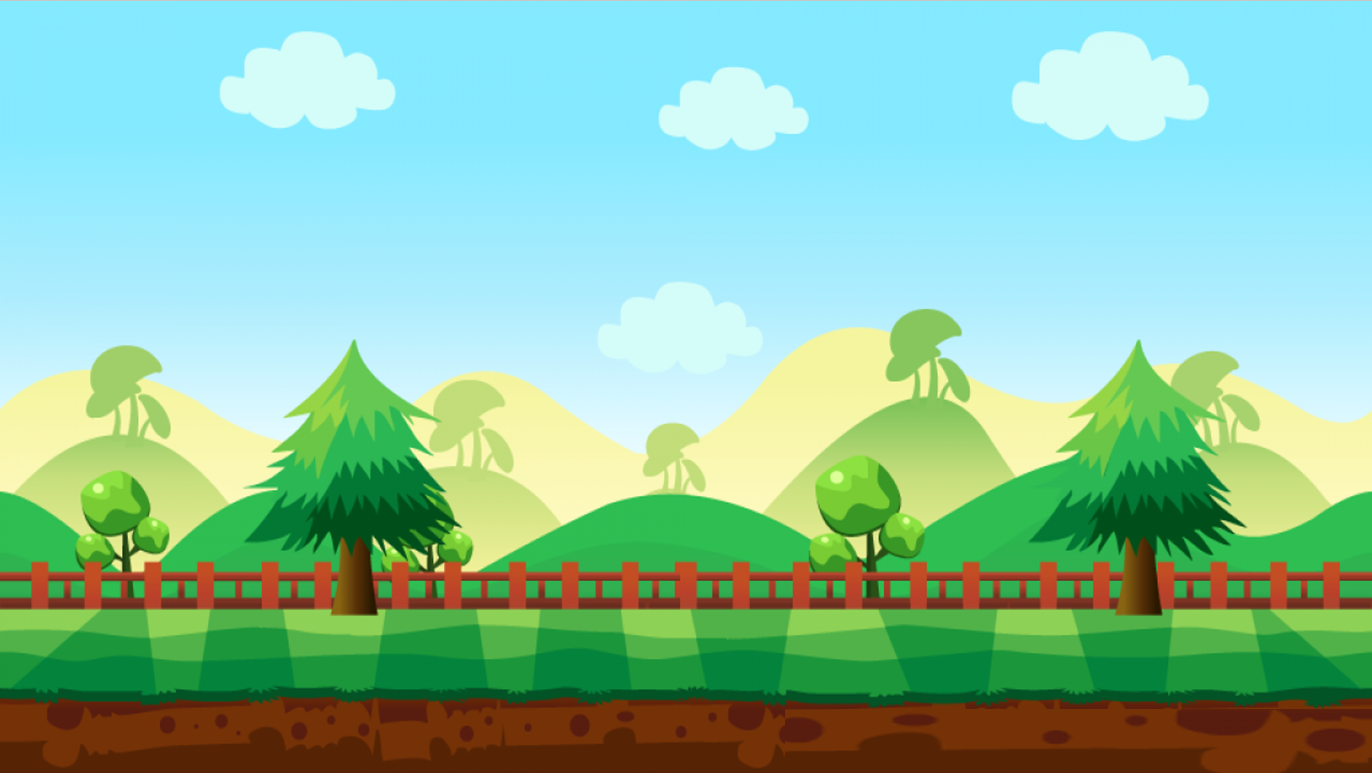 Có 12 cái kẹo chia đều cho mỗi bạn 2 cái kẹo. 
Có mấy bạn được nhận kẹo?
6 bạn
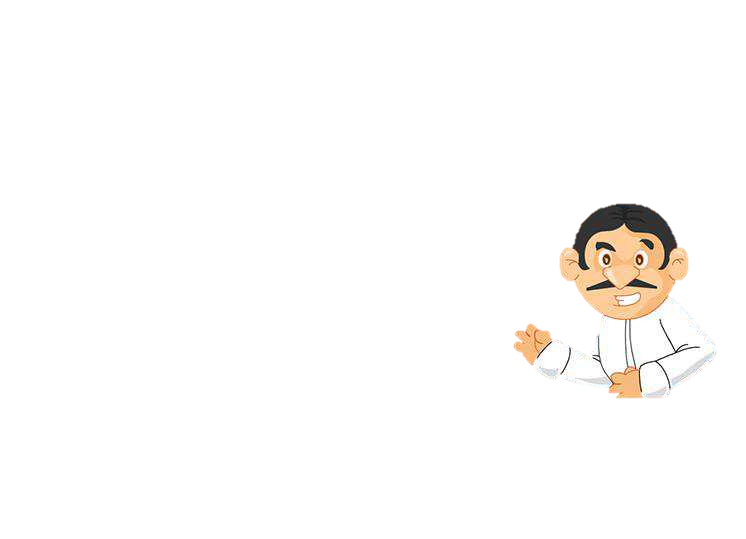 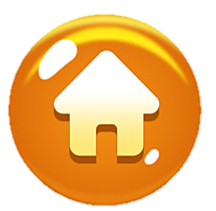 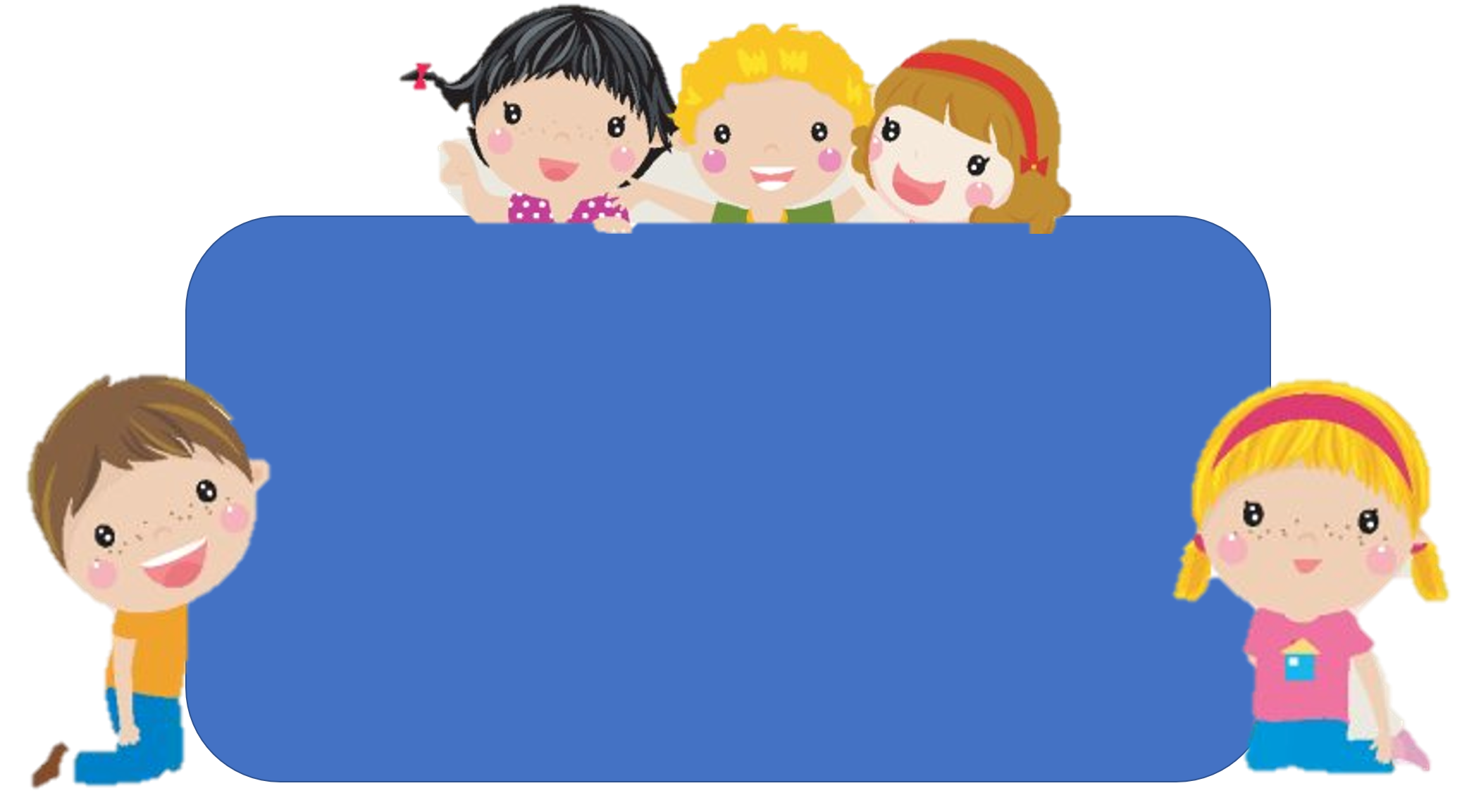 Để có thể làm tốt các bài tập trên em nhắn bạn điều gì?
Bài học hôm nay em biết thêm được điều gì?
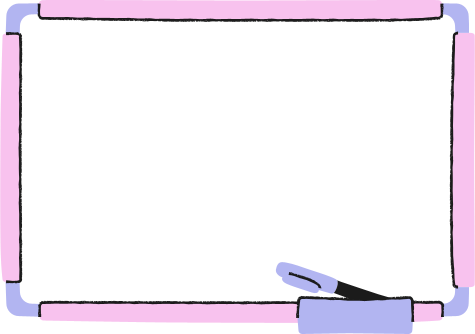 DẶN DÒ
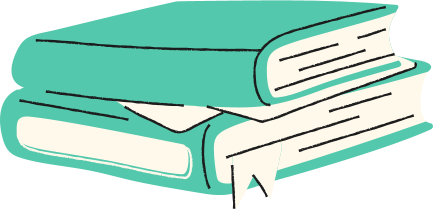